Onderhoud en reservevoorraad optimalisatie op basis van sensorinformatie
Chiel van Oosterom
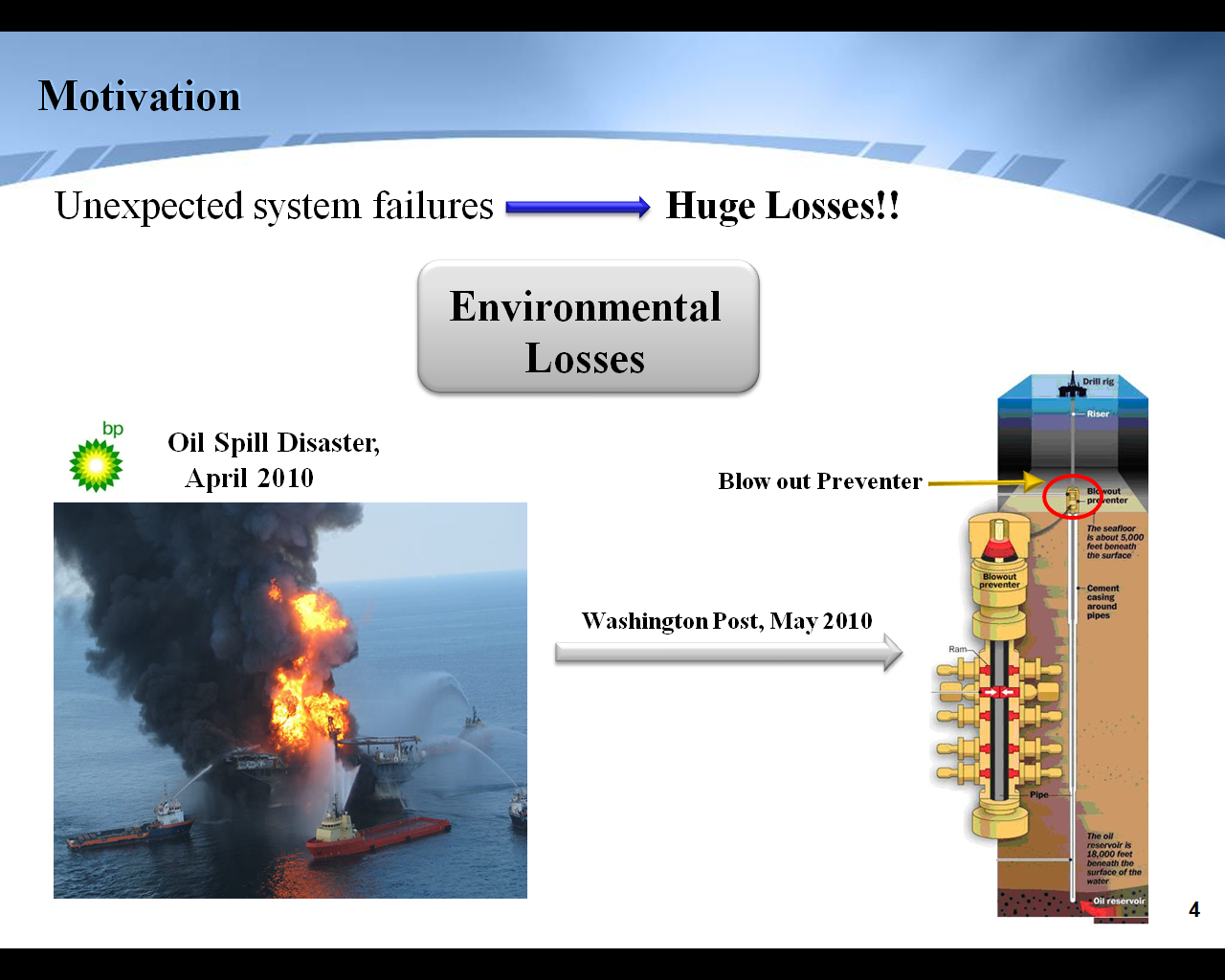 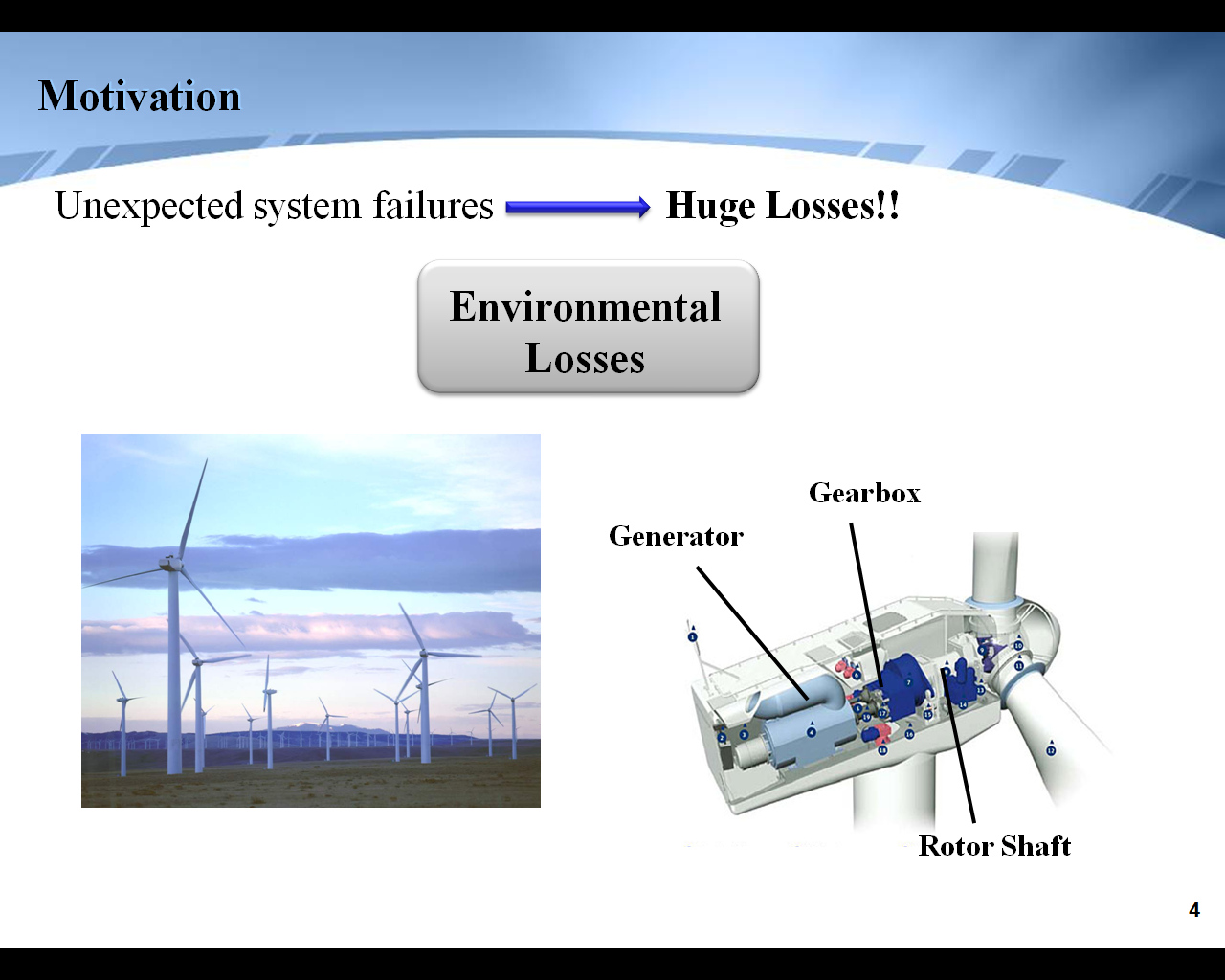 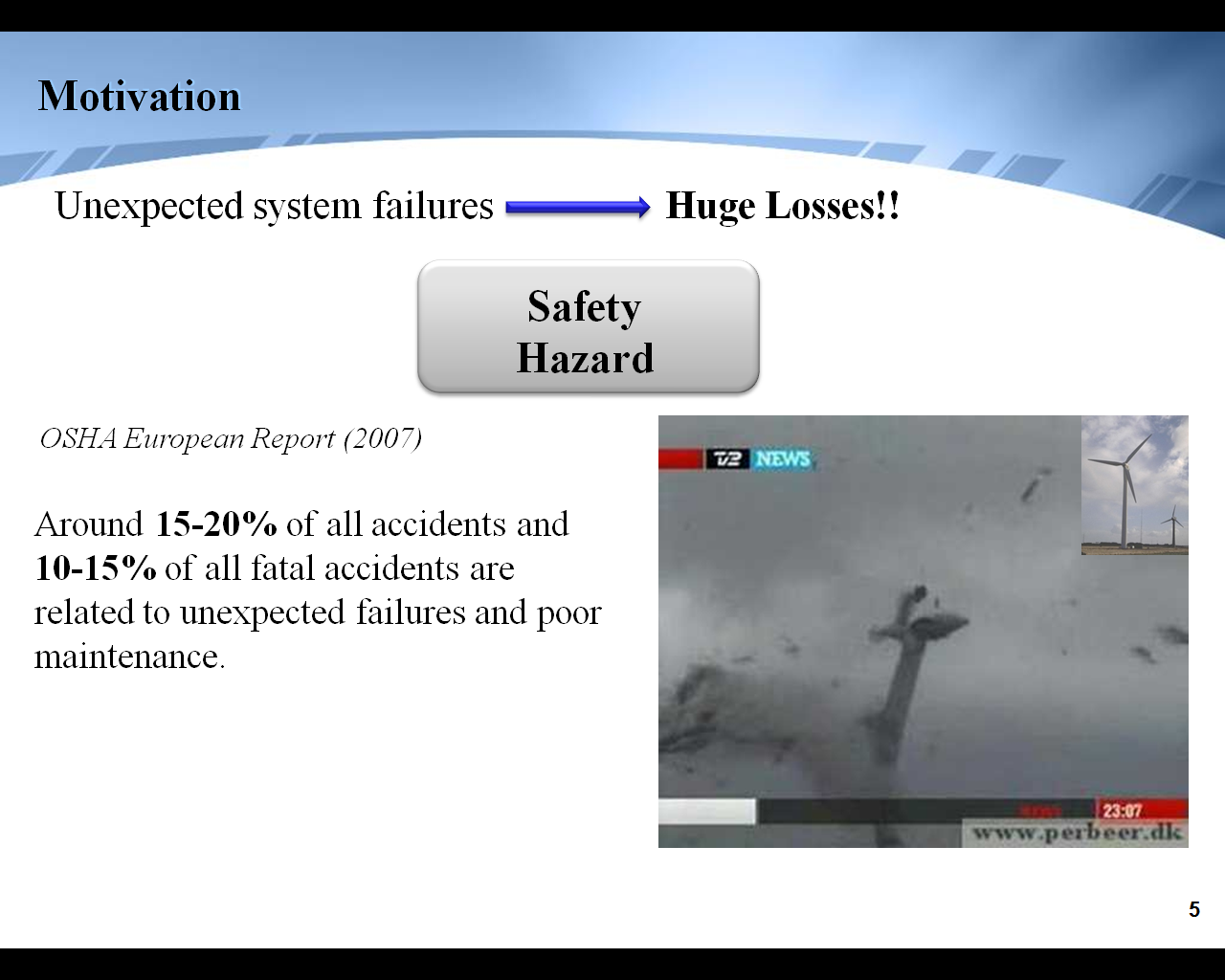 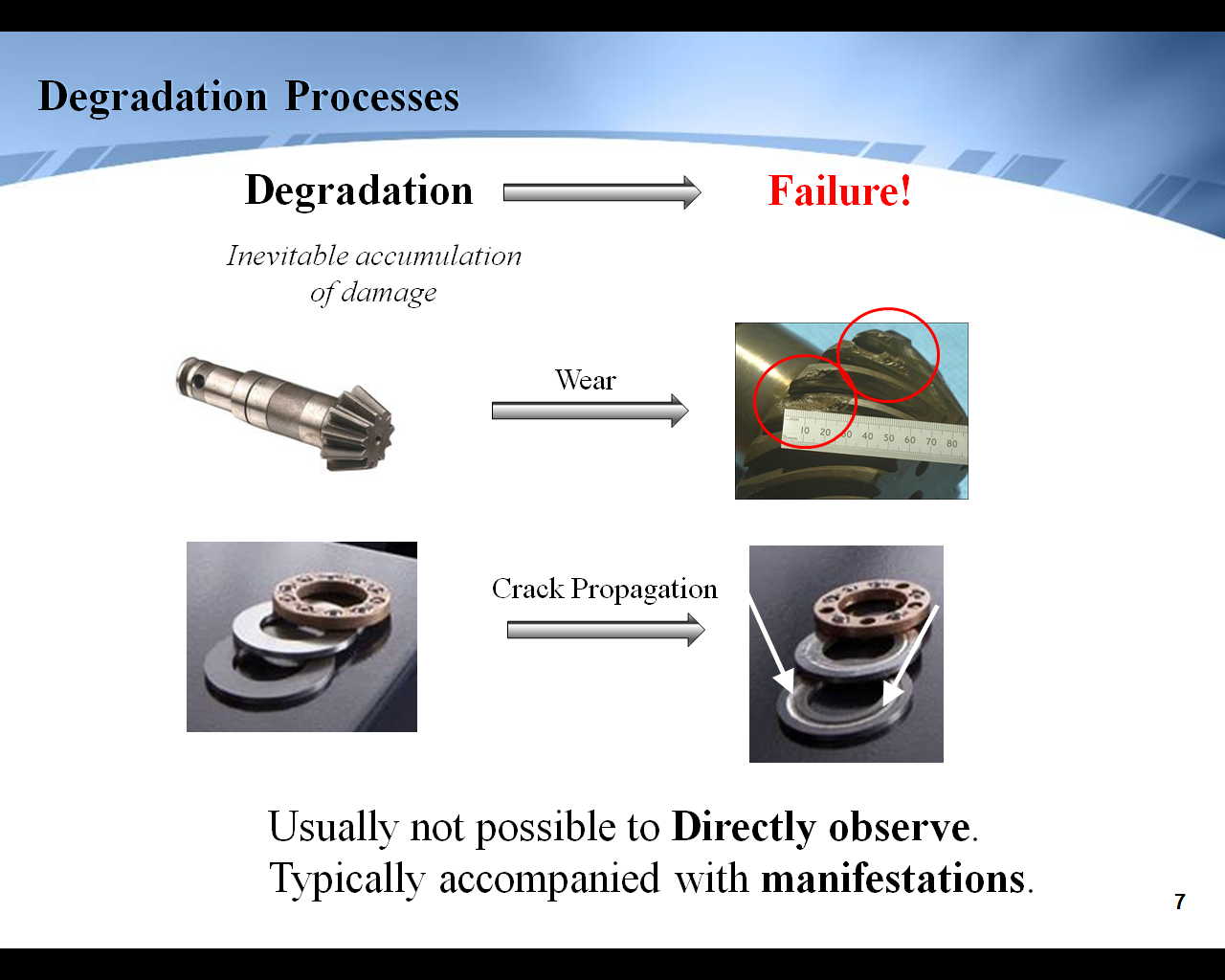 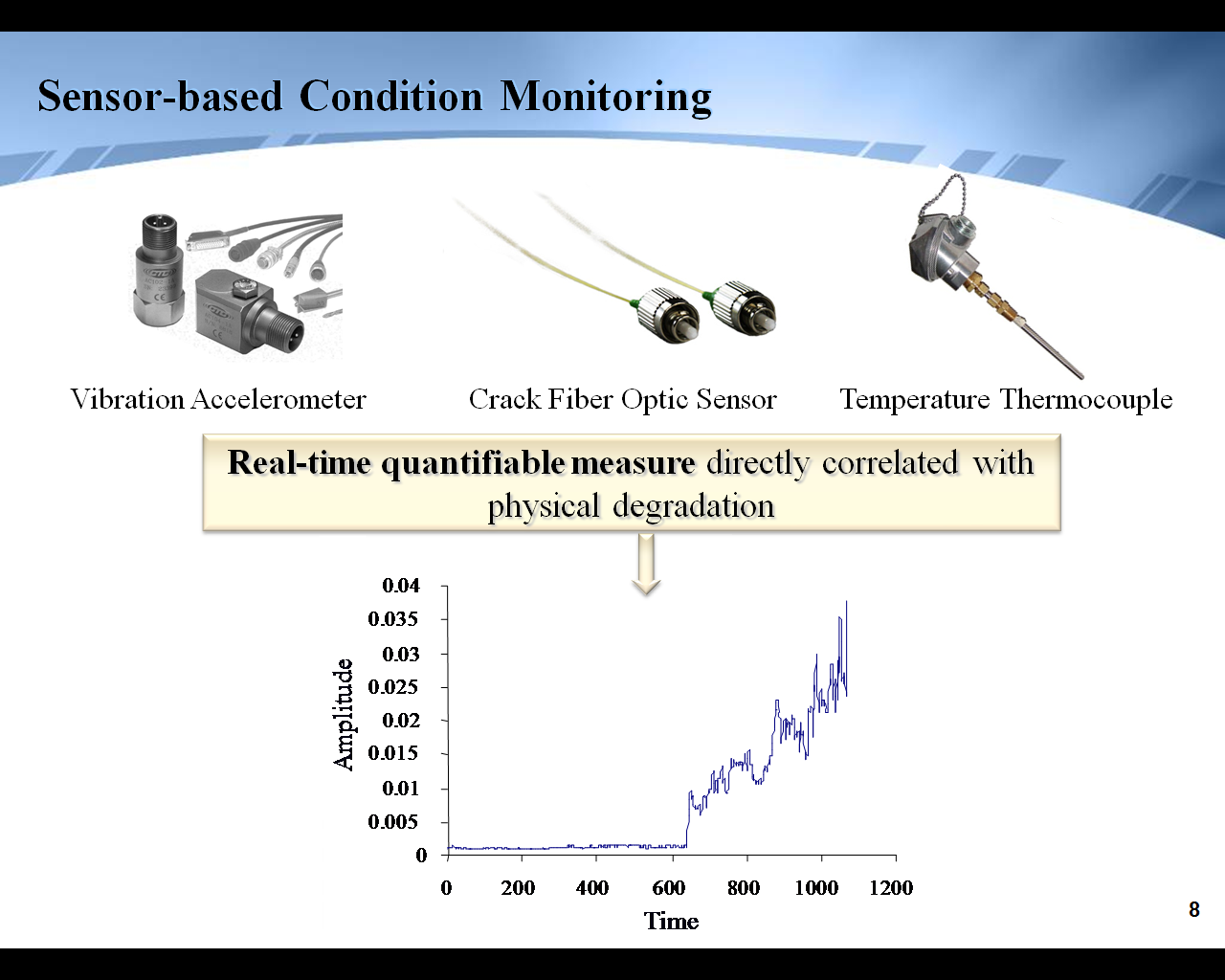 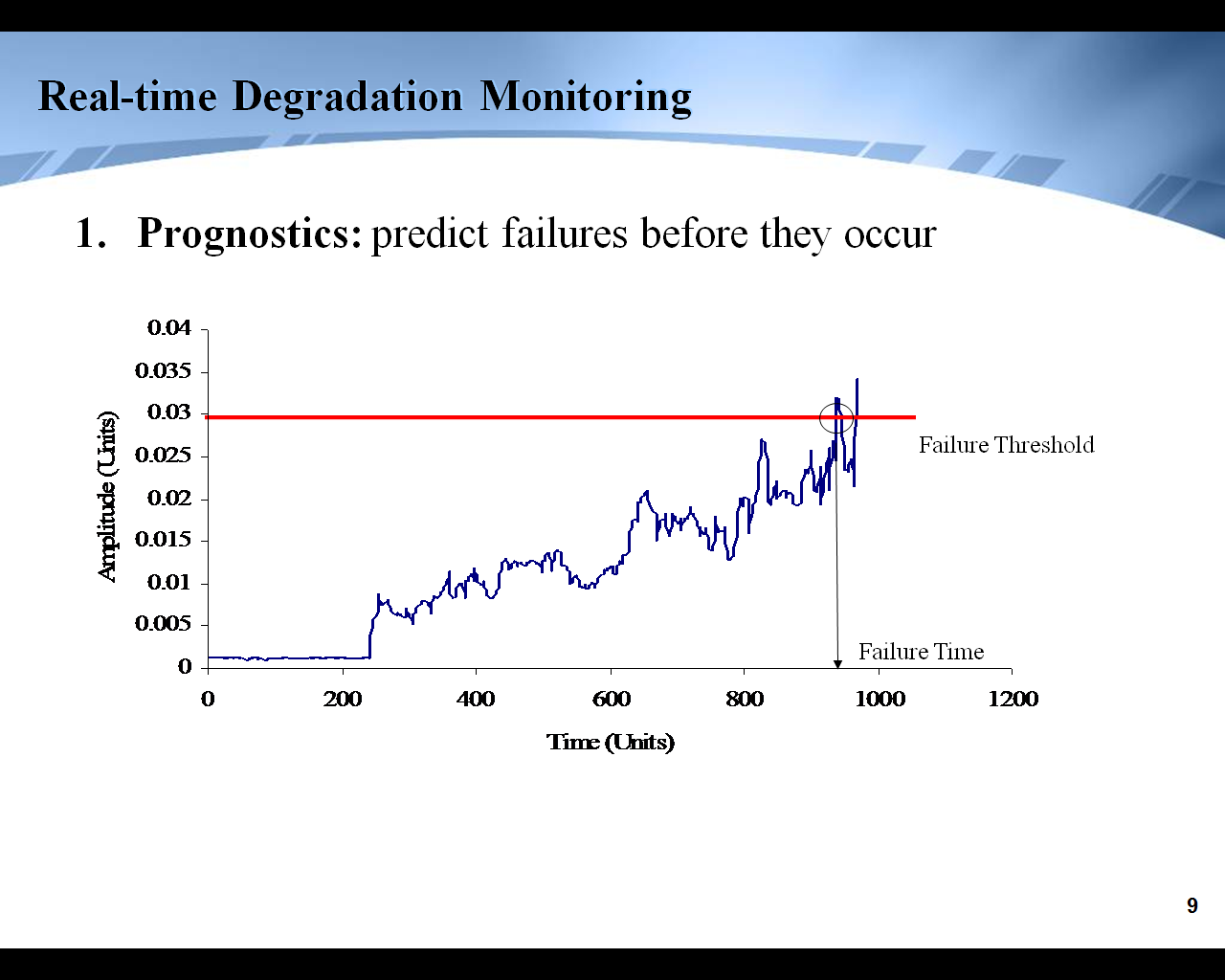 Inhoud
Inleiding
Degradatie                geüpdate resterende levensduurverdeling
MDP voor onderhoudbeslissing
Gezamenlijke onderhoud en reservevoorraad optimalisatie
Degradatie
Model gebruikt in Gebraeel et al (2005), Elwany en Gebraeel (2009) enz.


         Degradatiesignaal op tijdstip t
         Constante
         Parameter met prior lognormale (   ,    ) verdeling
         Parameter met prior normale (   ,    ) verdeling
         Errorterm, volgt Brownse beweging (   )
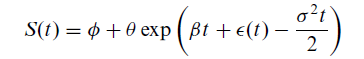 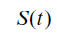 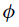 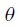 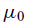 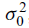 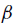 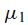 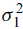 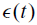 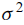 Degradatie
Herschrijven geeft


Kans op observaties                gegeven


Gebruik regel van Bayes:
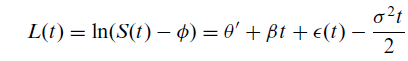 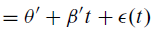 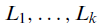 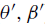 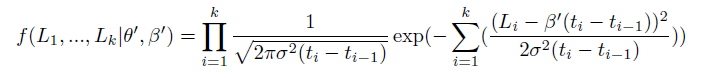 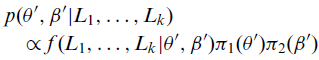 Degradatie
Posterior bivariaat normale verdeling met parameters








Varianties monotoon dalend over de tijd, steeds meer nauwkeurigheid
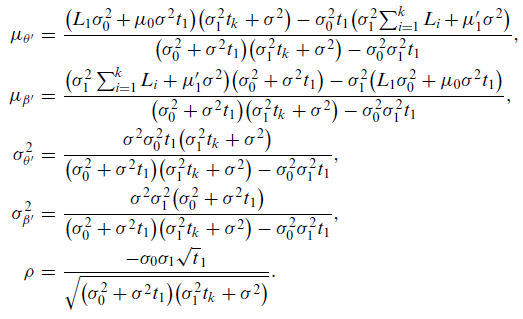 Degradatie
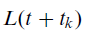 Nu is                  normaal verdeeld met parameters




Bij D = ln(threshold-phi) zijn we geïnteresseerd in
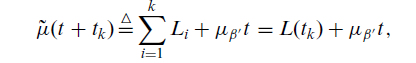 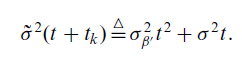 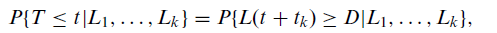 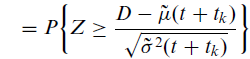 Degradatie
Motivatie: verschillend degradatiegedrag voor ogenschijnlijk identieke componenten
Bij elke sensor-observatie nieuwe update verdeling parameters degradatieproces
Daarbij hebben we nieuwe update resterende levensduurverdeling bij aanname degradatielimiet
MDP voor onderhoudbeslissing
MDP om onderhoud 1 unit systeem te modelleren
Toestandsruimte                   met                 , waarbij

Beslissingen in toestand 
Vervangen door storing als 
Preventief vervangen of niets doen als
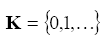 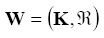 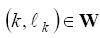 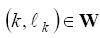 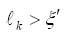 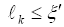 MDP voor onderhoudbeslissing
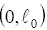 Overgangskansen: bij vervangen ga je naar 	 met kans 1, anders verwachte degradatie in volgende toestand stochastisch stijgend in 	
Kosten:
Bij vervangen door storing:
Bij preventief vervangen: 
Bij niets doen:
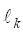 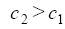 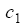 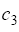 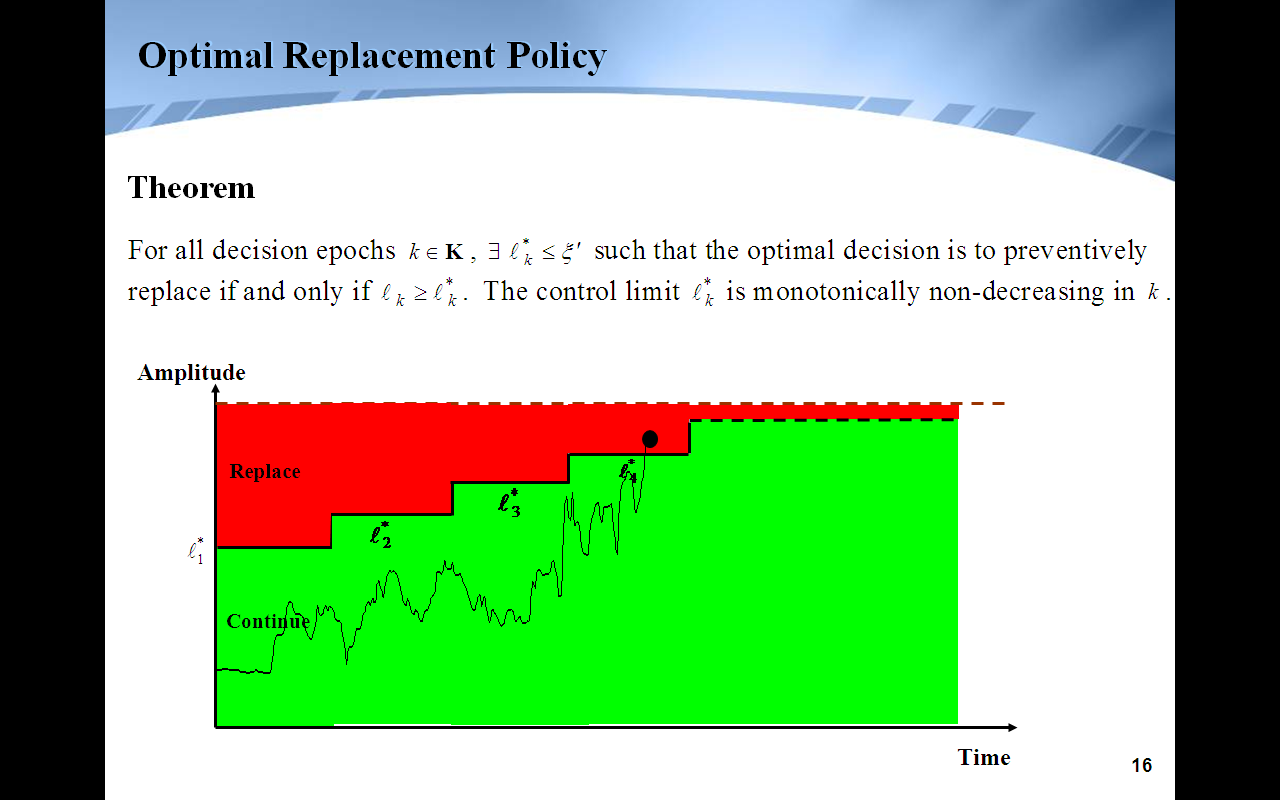 Gezamenlijke optimalisatie
Traditionele onderhoudsoptimalisatie
Aanname onbeperkte beschikbaarheid reserveonderdelen
Traditionele reservevoorraadbeheersing
Aanname een zeker exogeen vraagproces (Poisson)
Gezamenlijke optimalisatie
Systemen met 1 component en max 1 spare part op voorraad meest populair
Reden modellering met vernieuwingsproces
Toepasbaar op hele dure componenten met lange levensduur

Systemen met meer identieke componenten en willekeurig aantal spare parts vaak slechts geanalyseerd met simulatie
Gezamenlijke optimalisatie
Armstrong en Atkins (1996)



Elwany en Gebraeel (2008)
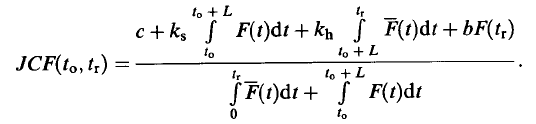 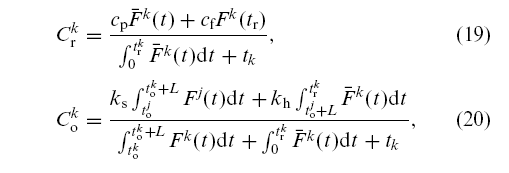